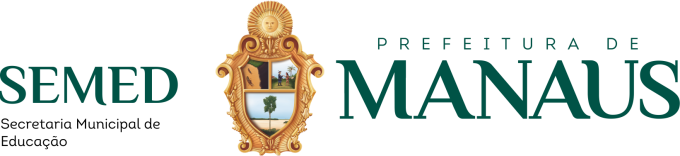 Reunião com os convocados –SEMEDConcursos
Orientações gerais para a posse
Objetivos:
Parabenizar os aprovados;
Repassar as informações referentes às documentações exigidas em edital, a serem entregues no ato da posse;
Demonstrar como proceder no preenchimento da declarações solicitadas no edital;
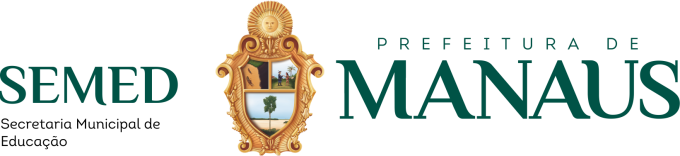 Orientações para Posse
DOCUMENTOS


ORIGINAL E 1 CÓPIA LEGÍVEL DE DOCUMENTOS SEM CORTES, SEM RASURA, FRENTE E VERSO,  ATUAIS, EM PAPEL A4.

NÃO É NECESSÁRIO AUTENTICAR A DOCUMENTAÇÃO EM CARTÓRIO.
 
NÃO SERÃO ACEITAS CÓPIAS SUBSTITUINDO A DOCUMENTAÇÃO ORIGINAL E/OU DOCUMENTAÇÃO ORIGINAL ILEGÍVEL.

ATENDIMENTO NO HORÁRIO DAS 8 ÀS 12 HORAS.

PARA PREENCHIMENTO DO FORMULÁRIO, CONSIDERAR A DATA DA POSSE.
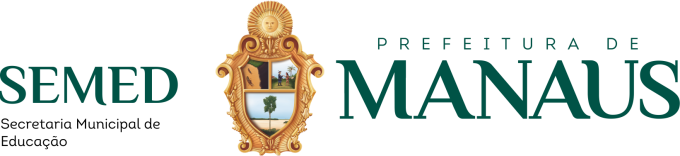 Orientações para Posse
PRAZO DO CONCURSO


POSSE: Lei 1.118/71 - ART. 70: O prazo para a posse será de trinta dias, contados da data da publicação do decreto de provimento.


PRORROGAÇÃO: Esse prazo poderá ser prorrogado por trinta dias, por solicitação escrita do interessado e mediante ato fundamentado da autoridade competente para dar posse.


EXERCÍCIO: Lei 1.118/71 – ART 71: O exercício terá início de trinta dias contados data da posse.
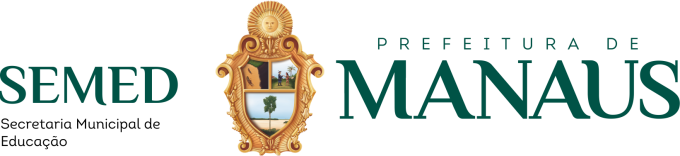 Orientações para Posse
1) Parecer da Junta Médico-Pericial do Município, atestando a aptidão para o exercício do cargo (original);
2) Parecer do Conselho Municipal de Educação – CME (documento expedido na Comissão no ato da posse); 
3) Diploma da Graduação (original e uma cópia), para cargos de nível superior;
Diploma de Nível Médio, para cargos de nível médio (Téc. Mul. – Ass. em Administração);
Comprovante de conhecimento em Informática Básica para o cargo de Téc. Mul. – Ass. em Administração;
4) Histórico Escolar da Graduação (original e uma cópia);
5) Carteira de Inscrição no Órgão de Classe competente (original e uma cópia), (somente para professores de Educação Física);
6) Comprovante de quitação anual junto ao Órgão de Classe competente (original e uma cópia), (somente para professores de Educação Física);
7) 01 (uma) foto 3 X 4 recente;
8) Certidão de Nascimento se solteiro (original e uma cópia);
9) Certidão de Casamento (original e uma cópia);
    Obs.: Certidão de Casamento com averbação de divórcio, se divorciado (original e uma cópia);
     Se viúvo(a): Certidão de Casamento e Certidão de óbito do cônjuge, (original e uma cópia);
     União Estável: Escritura Pública de União Estável e Certidão de Nascimento (original e uma cópia)
10) Carteira de Identidade (original e uma cópia);
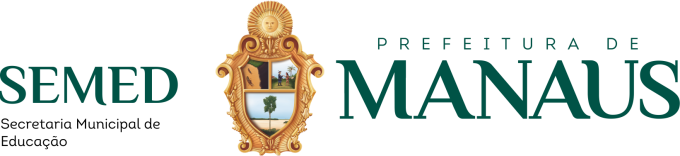 Orientações para Posse/Contratação
11) Cadastro de Pessoas Físicas – CPF (original e uma cópia);
12) Título de Eleitor  - FRENTE E VERSO (original e uma cópia);
13) Certidão de Quitação Eleitoral emitida pelo site do Tribunal Superior Eleitoral (www.tse.jus.br) ou na sede do Tribunal Regional Eleitoral do Amazonas – TRE/AM (uma cópia);
14) PIS/PASEP  (original e uma cópia);
15) Certificado Militar para candidatos do sexo masculino (original e uma cópia);
16) Comprovante de Residência com CEP e dados domiciliais completos (original e uma cópia); Não serão aceitos comprovantes com CEP Geral: 69000-000
17) Comprovante de conta corrente do Banco Bradesco (original e uma cópia); 
18) Certidão de Antecedentes Criminais Negativa, expedida pelo Departamento de Polícia Federal através do site www.dpf.gov.br (original e uma cópia);
19) Certidão de Antecedentes Criminais Negativa, expedida pelo Tribunal de Justiça do Estado do Amazonas através do site www.tjam.jus.br – modelo CRIMINAL (original e uma cópia);
20) Certidão de Nascimento dos filhos menores de 18 anos (original e uma cópia);
21) CPF dos dependentes, a partir de 0 anos.
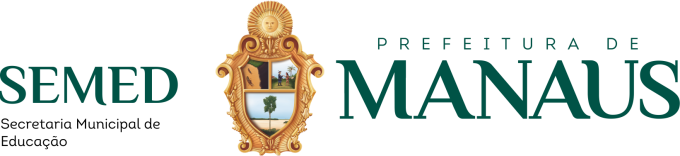 Ana  Maria  de  Oliveira
01111111- SSP/AM
000.111.000-11
Pedagogo
20h
Oeste
Assessoramento Pedagógico
x
x
x
x
x
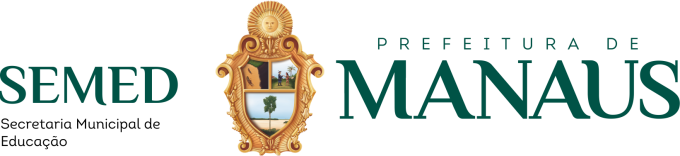 SEDUC
Amazonas
Pública
Direta
Professor
Estatutário
20h
07:00 às  11:00
R. Waldomiro Lustosa, s/n, Japiim
3614-2200
01                    Janeiro                      2014
ASSINATURA CONFORME DOC. DE IDENTIDADE
Data da posse
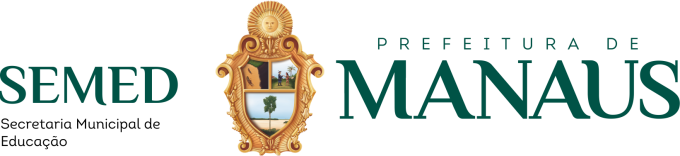 Data da posse
Ana Maria  de  Oliveira
Oeste
Ass. Pedagógico
Pedagogo
ASSINATURA CONFORME DOC. DE IDENTIDADE
01   /  01
x
x
Ana Claudia de Oliveira
irmã
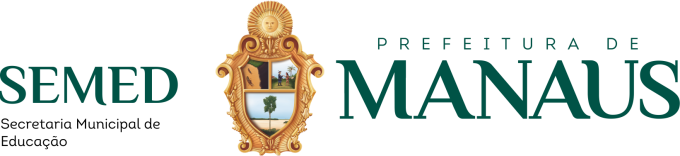 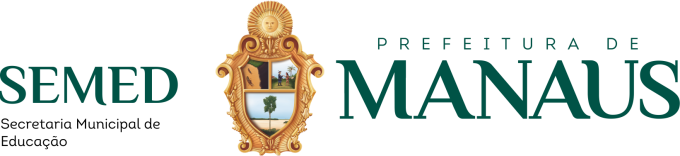 Ana  Maria  de  Oliveira
Pedagogo
Assessoramento Pedagógico
Oeste
x
01.01.2015
0111
01.01.2015
01 – Casa, localizada na Av. Mario Ypiranga, 2549, Parque 10 de Novembro, no valor de R$ 200.000,00, quitada.
02 – Carro, modelo: Honda, marca: Fit, ano 2014, cor: azul, placa XXX- 1111, R$ 40.000,00, financiado.
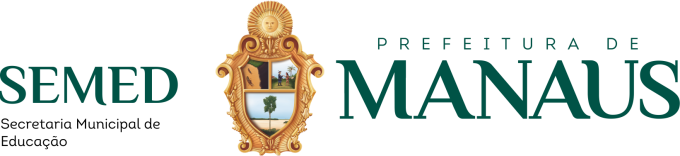 Ana  Maria  de  Oliveira
Pedagogo
Assessoramento Pedagógico
Oeste
x
01.01.2015
0111
01.01.2015
Nada  a  declarar.
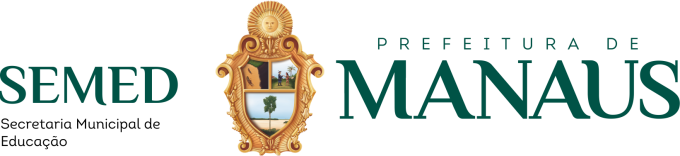 01       Janeiro              2015
ASSINATURA CONFORME DOC. DE IDENTIDADE
Data da posse
Equipe da Comissão de Investidura
Olívia Nunes da Costa – Responsável pela Comissão

Equipe:
Antônio Ricardo Peixoto;
Bárbara Cabral;
Elisangela Bastos;
Erlita Jezini;
Jane Batista;
Laura Amanda;
Rita Lopes;
Rosimeire Zanetti.

Chefe da Divisão de Pessoal: Altina Magalhães

Secretária Municipal de Educação: Kátia Schweickardt
OBRIGADA PELA PRESENÇA
Contatos:

98842-7891
99962-6282
3632-2254

http://semed.manaus.am.gov.br/novosservidores/

Comissao.posse@semed.manaus.am.gov.br